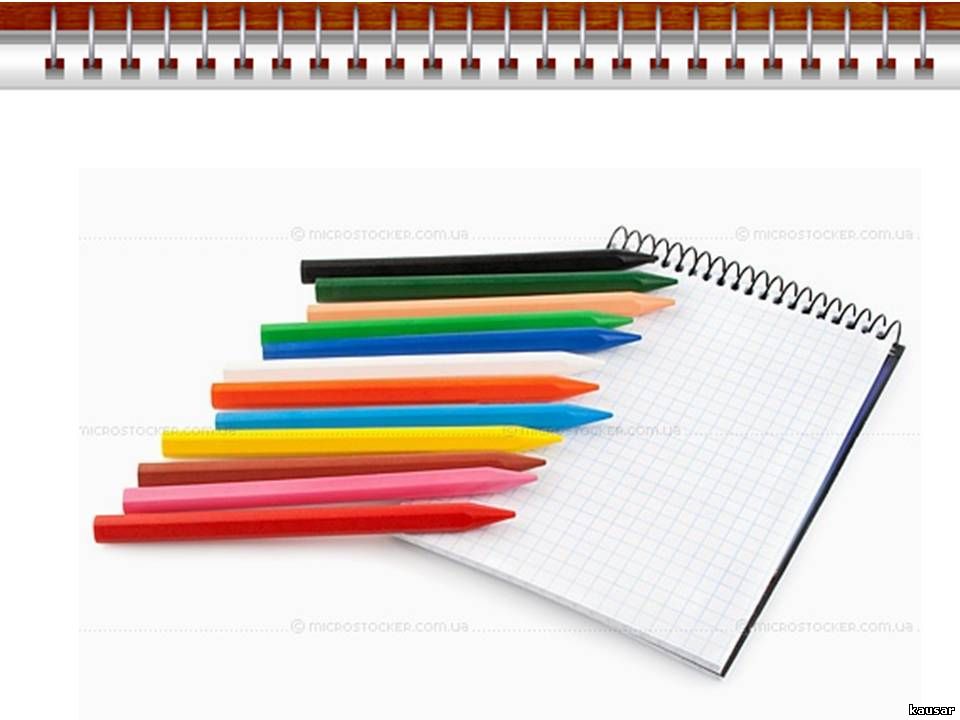 МБ ДОУ «Детский сад № 11»
Педсовет № 4
2015-2016 учебный год
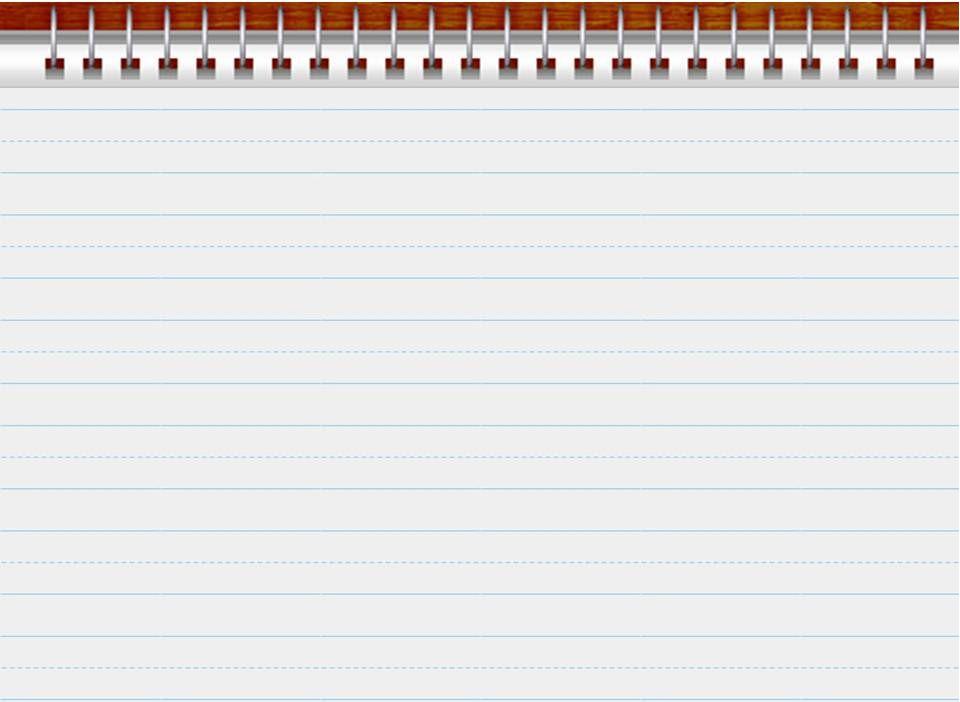 ТЕМА: 

«Формирование потребности воспитанников в игровой деятельности через организацию и системное использование развивающей предметно-пространственной среды. 
Результаты работы коллектива 
МБ ДОУ № 11 за 2015-2016 учебный год»
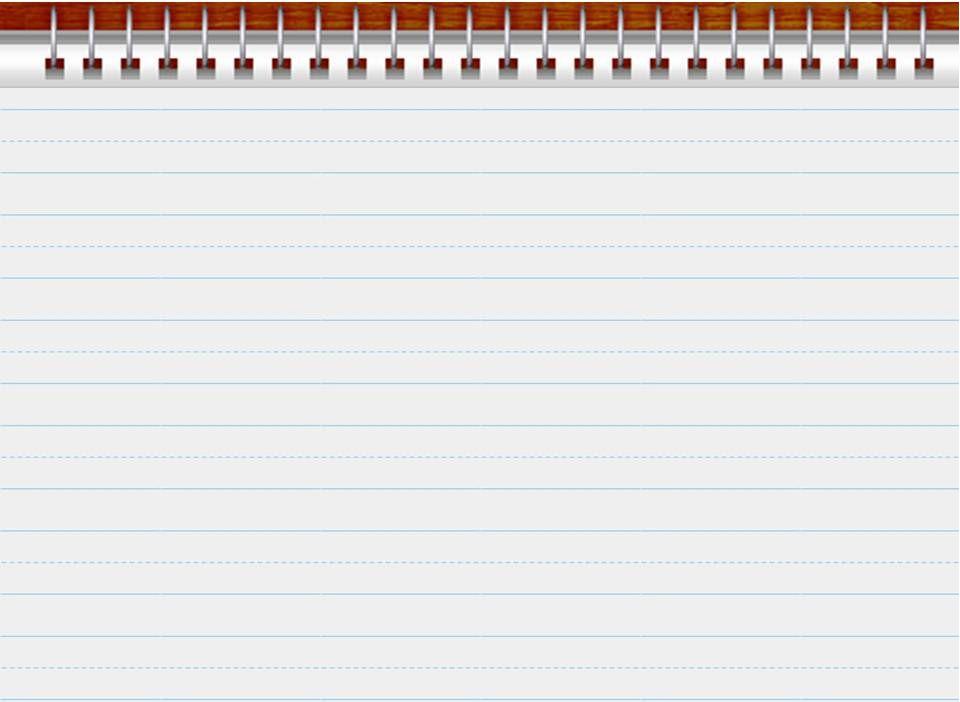 Цель:
Подведение итогов деятельности 
педагогического коллектива 
МБ ДОУ № 11 за 2015-2016 учебный год.
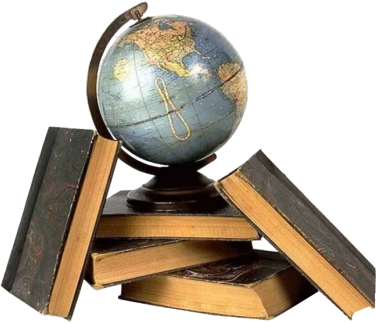 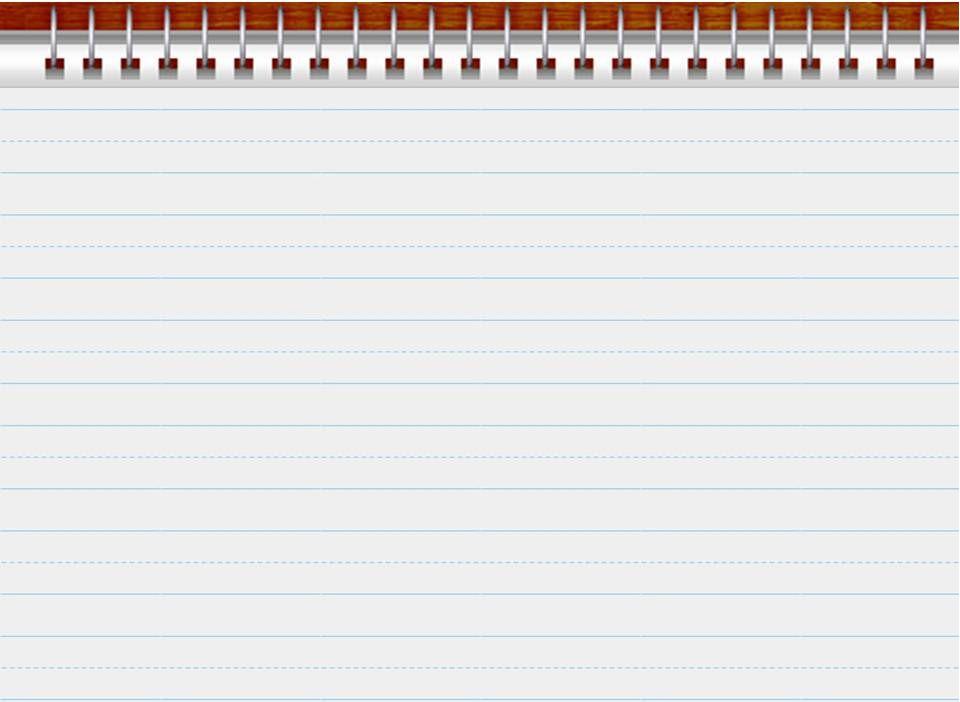 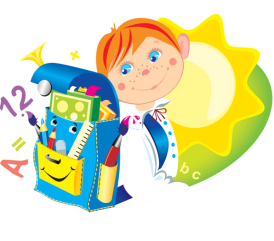 Повестка дня:
1. Презентация сюжетно-ролевой игры
«Кафе» (воспитатель Блем Е.В.)
2. Выполнение задач, поставленных на 2015-2016 учебный год (анализ методической работы) (старший воспитатель Мезенцева Н.Ф.).
3. Презентация сюжетно-ролевой игры «Школа» (воспитатель Севрюкова О.В.)
4. Анонс презентаций сюжетно-ролевых игр (просмотр фотоальбомов и методических папок по этим играм (старший воспитатель Мезенцева Н.Ф.).
5. Анализ образовательной работы в МБ ДОУ № 11 за 2015-2016 учебный год:
краткий анализ результатов мониторинга освоения основной образовательной программы по группам (воспитатели групп, музыкальный руководитель);
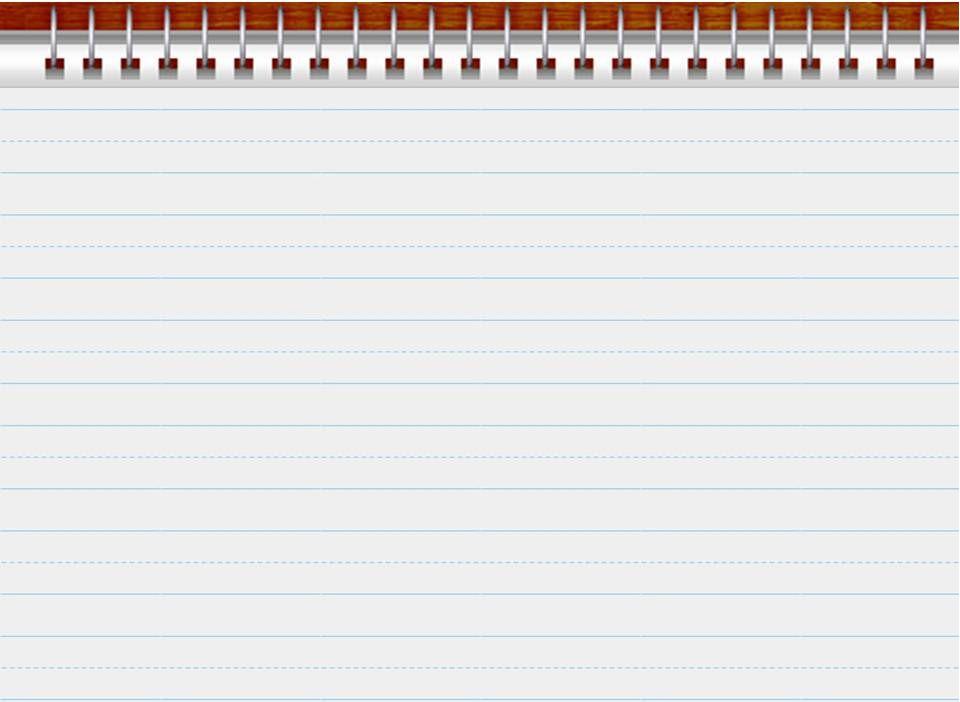 Повестка дня:
результаты мониторинга освоения основной образовательной программы (общие по детскому саду) 
      (старший воспитатель Мезенцева Н.Ф.);
анализ результатов по заболеваемости детей 
      в учебном году (по группам);
результаты коррекции речевых нарушений у детей, посещающих логопункт (учитель-логопед Назарова И.Ю.).
6. Подведение итогов конкурса центров природы (председатель творческой группы Штромбергер С.В.).
7. Обсуждение и принятие плана работы МБ ДОУ № 11 на летний оздоровительный период (старший воспитатель Мезенцева Н.Ф.).
8. Утверждение кандидатов в Областной банк экспертов для проведения аттестации педагогических работников на первую квалификационную категорию (ст. воспитатель Мезенцева Н.Ф.).
9. Принятие Положения о системе оценки индивидуального развития воспитанников (старший воспитатель Мезенцева Н.Ф.).
10. Итоги Педагогического совета (заведующий МБ ДОУ № 11 Генне Е.И.)
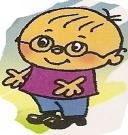 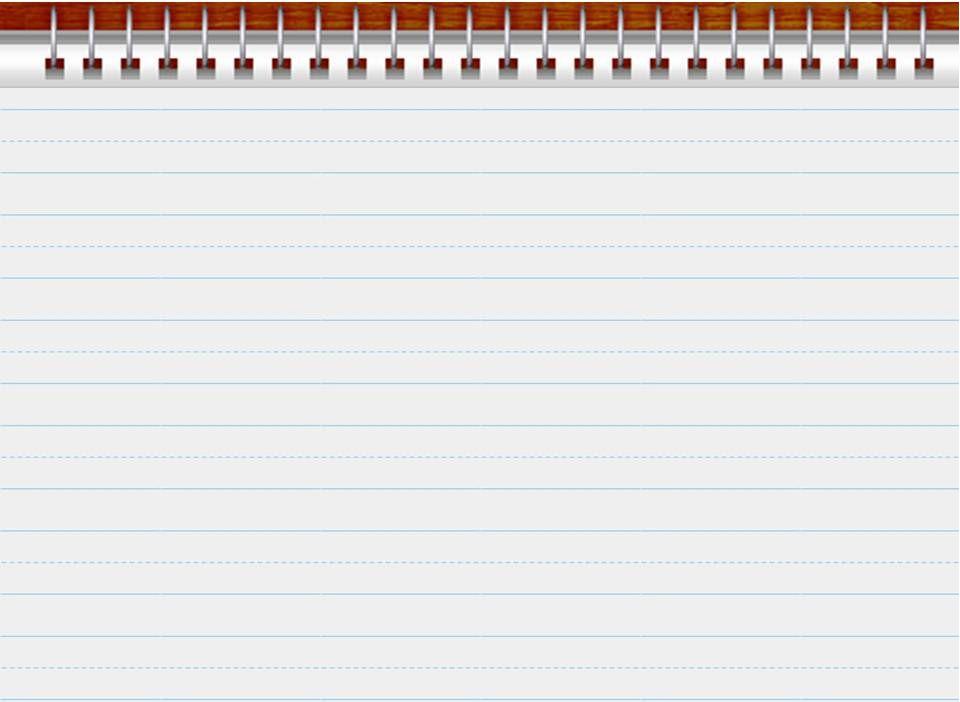 МИССИЯ ДОО В КОНТЕКСТЕ ФГОС  ДО –  
                             
создание в детском саду условий, обеспечивающих гармоничное разностороннее развитие каждого ребенка, формирование у него универсальных способностей до уровня, соответствующего его возрастным и индивидуальным возможностям, требованиям социального заказа государства и семьи.
Миссия ДОУ в контексте ФГОС –                               построение воспитательнообразовательного процесса в ДОУ в условиях перехода на ФГОС ДО:  создание в детском саду условий, обеспечивающих гармоничное разностороннее развитие каждого ребенка, формирование у него универсальных способностей до уровня, соответствующего его возрастным и индивидуальным возможностям, требованиям социального заказа государства и семьи.
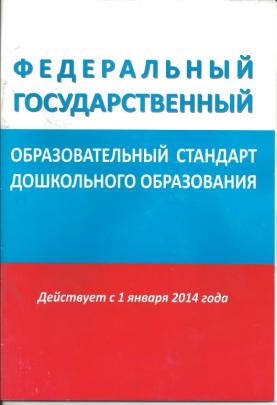 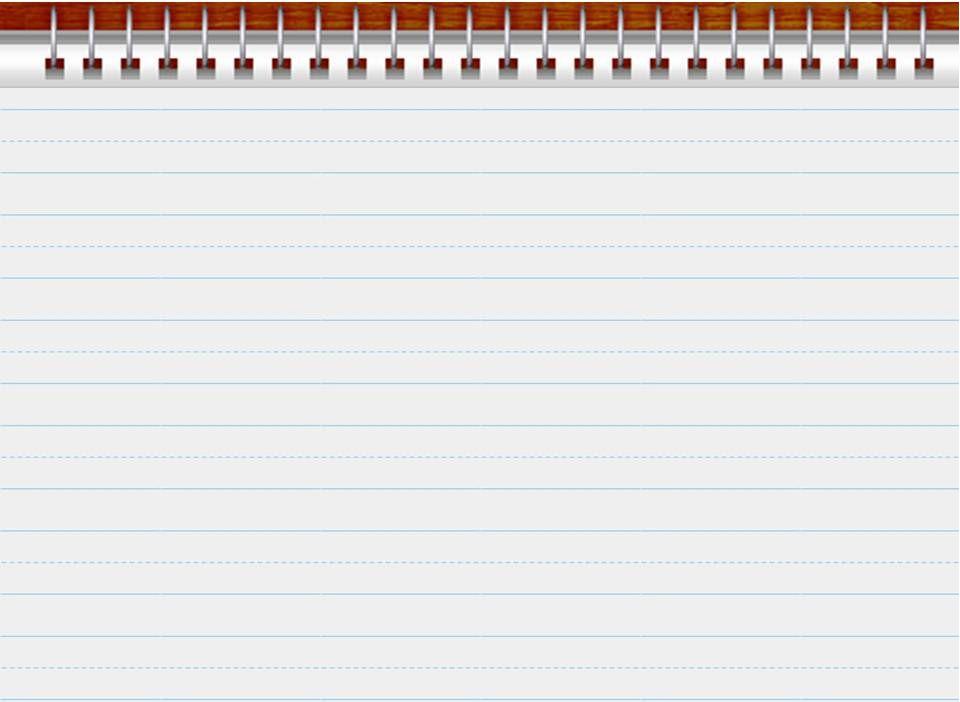 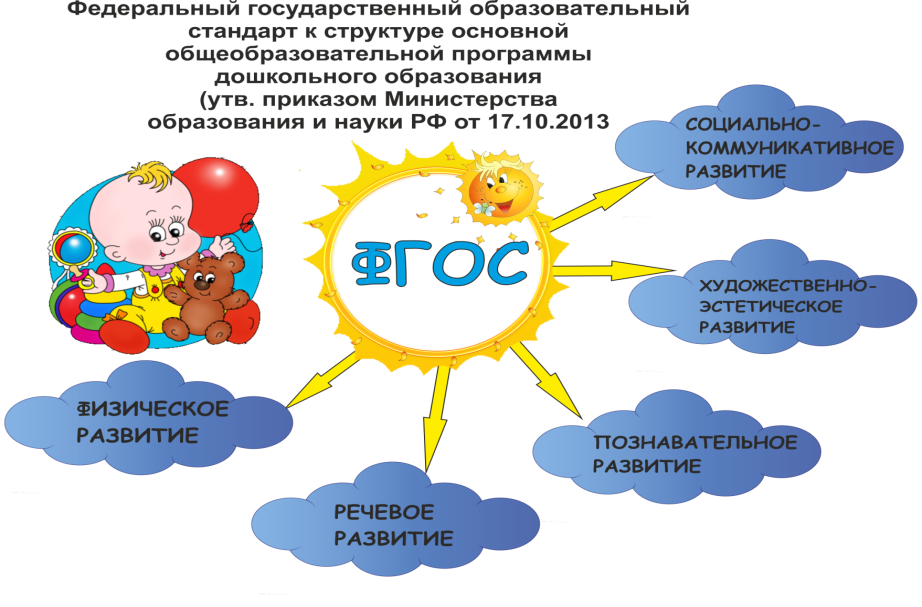 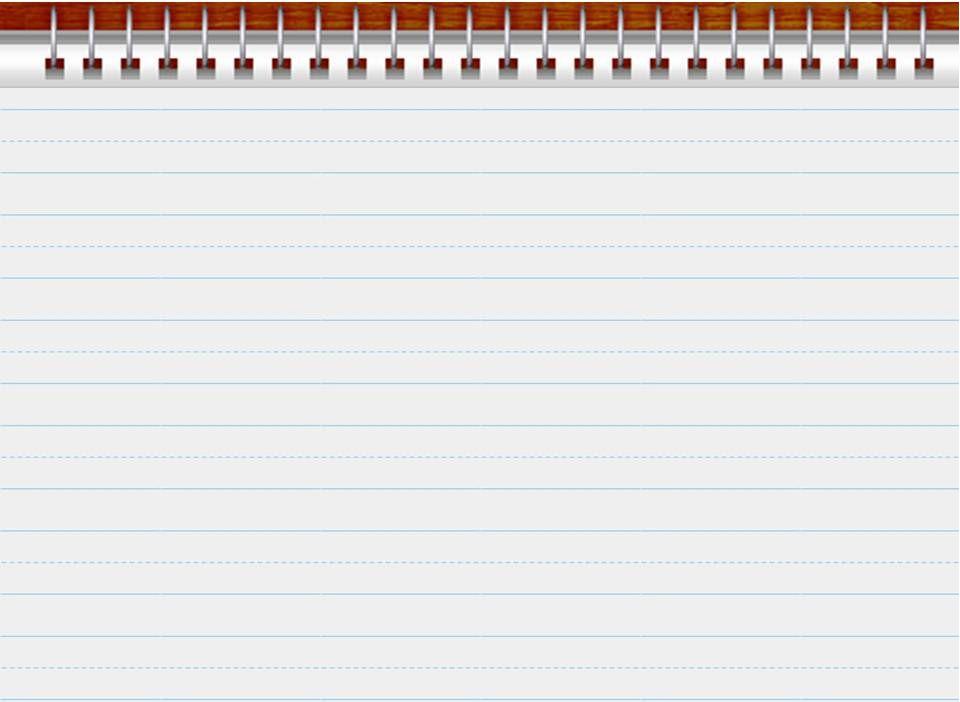 Задачи педагогического коллектива МБ ДОУ № 11на 2015–2016 учебный год
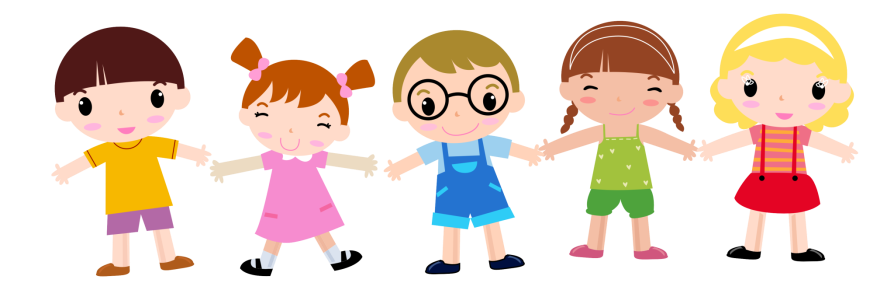 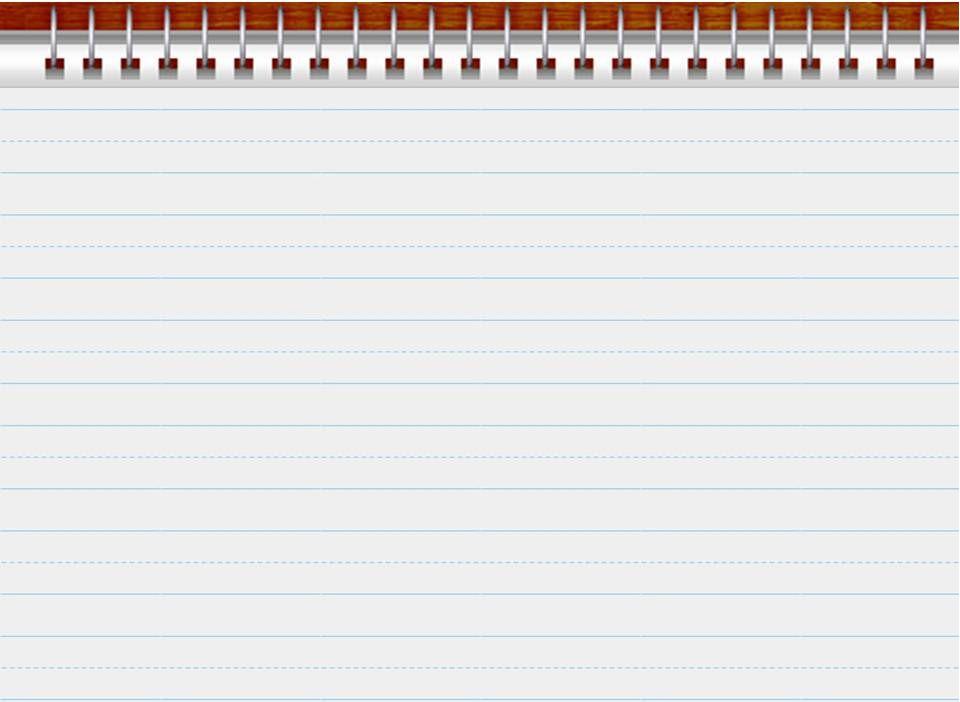 Совершенствовать работу по становлению ценностей здорового образа жизни, овладению его элементарными нормами и правилами через использование подвижных игр, физкультурных досугов, спортивных праздников как структурных единиц физического развития воспитанников
1.
- Разработаны картотеки подвижных игр по всем возрастным группам в соответствии с реализуемой программой
- Презентованы комплексы физкультурных досугов на 2015-2016 учебный год: в группе раннего возраста и в подготовительной к школе группе
- Оформлены подборки  физкультурных досугов на 2015-2016 учебный год в соответствии со своими перспективными планами
- Проведены Дни здоровья: середина ноября - старшие группы - с выездом на природу; 01-05.02.2016г.; 07.04.2016
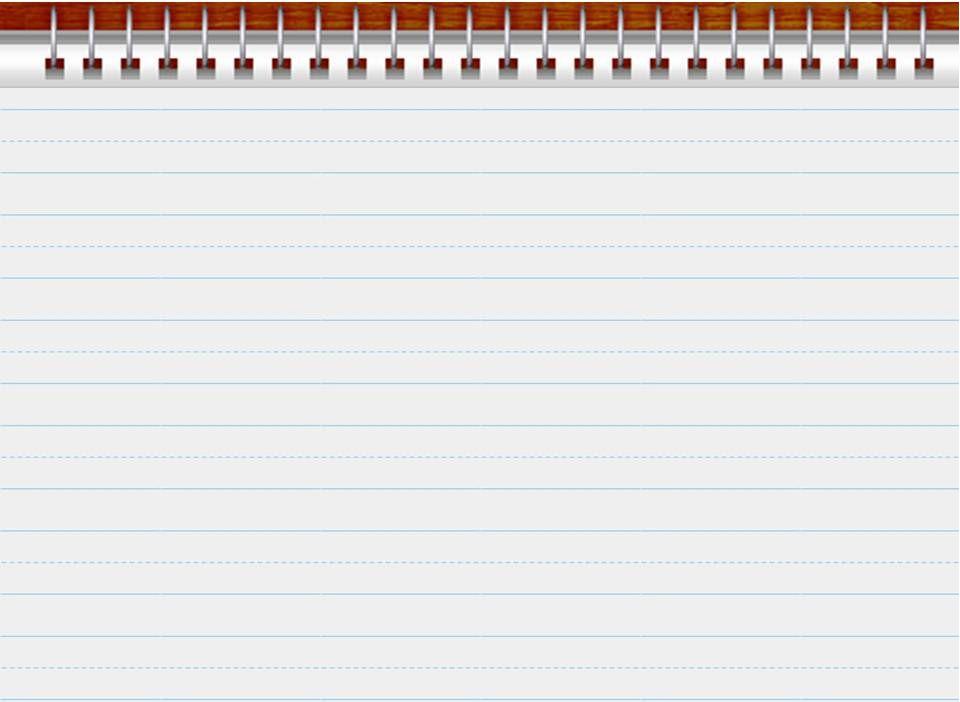 - Проведены (ежемесячно): физкультурно – оздоровительные досуги в группах,  Кросс нации, «Лыжня зовет»
- Выставка семейного творчества «Секреты закаливания» (фотопрезентация) (к спортивному празднику «Если хочешь быть здоров»)
- Музыкально-спортивное развлечение «Праздник народных игр «Вокруг света»
- Смотр – конкурс на лучшее оформление зимних участков МБ ДОУ № 11 
«Снежный городок»
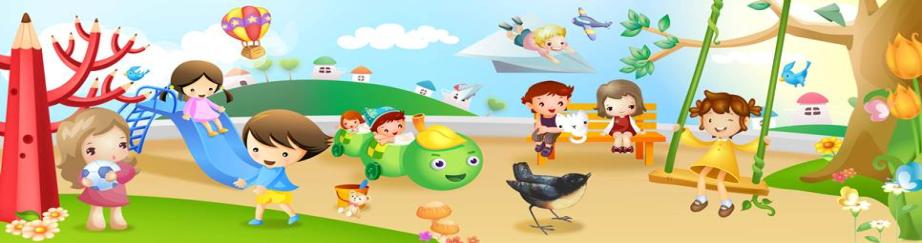 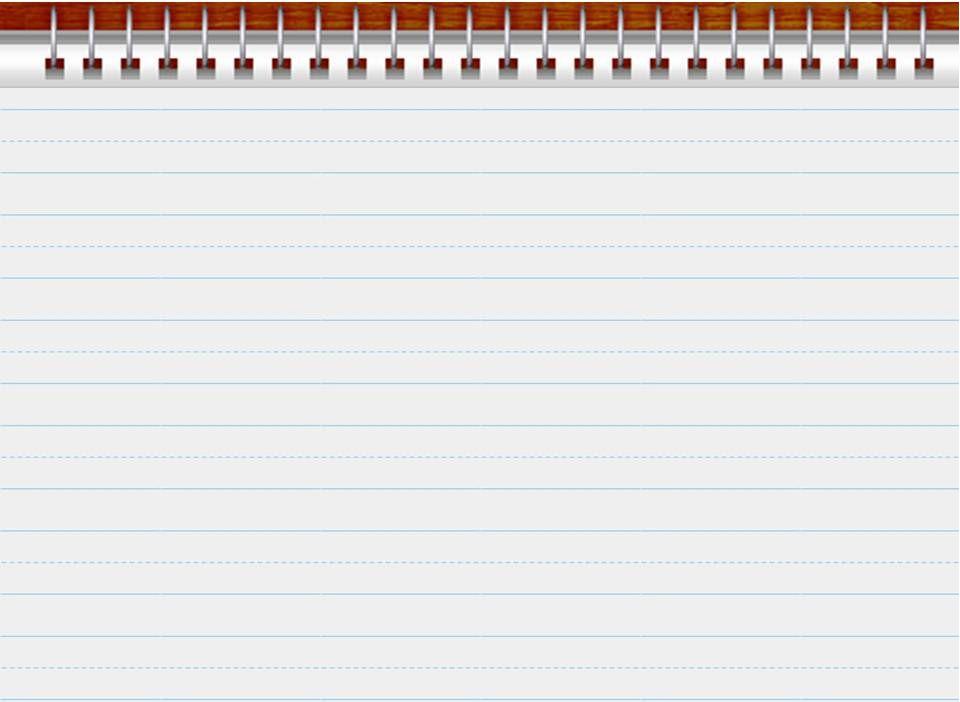 Продукт решения задачи:
Построение образовательной деятельности на основе современных образовательных – здоровьесберегающих -  технологий
(динам. час, закаливание, сенсорика и т.д.)
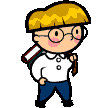 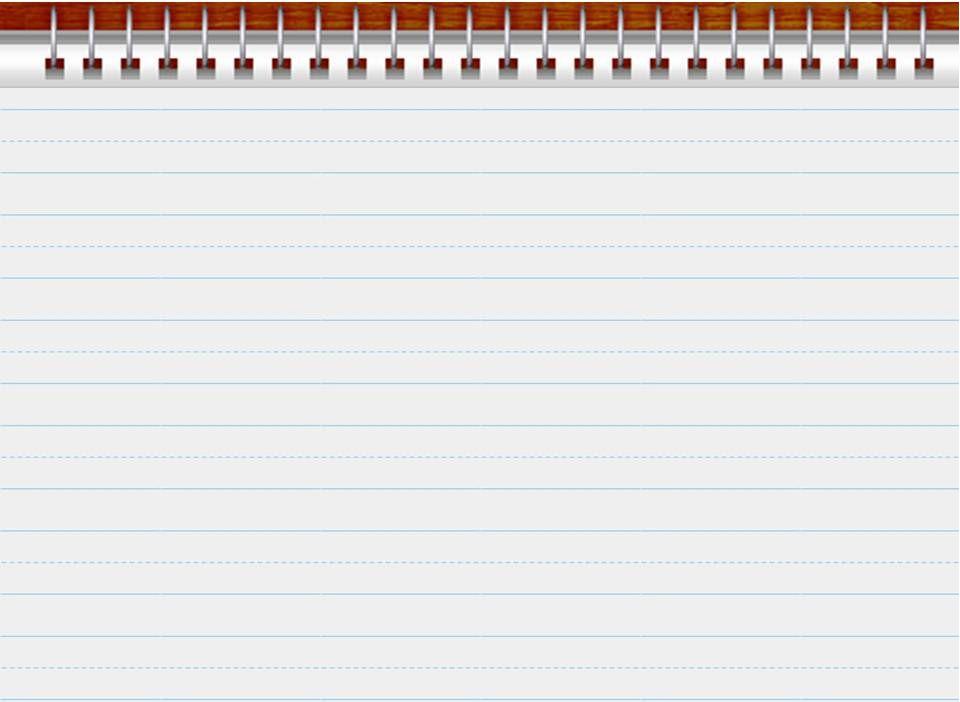 Способствовать развитию речевой культуры воспитанников через обогащение их активного словаря и совершенствование звуковой и интонационной культуры речи.
2.
Семинар-практикум «Работа с дошкольниками по формированию навыков звукового анализа»
Проведена консультация «Методы и приемы формирования словаря детей дошкольного возраста»
Составлены картотеки настольно-печатных игр по речевому развитию воспитанников
Разработаны паспорта речевых уголков групп с включением в них всех настольно-печатных игр.
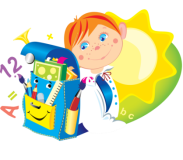 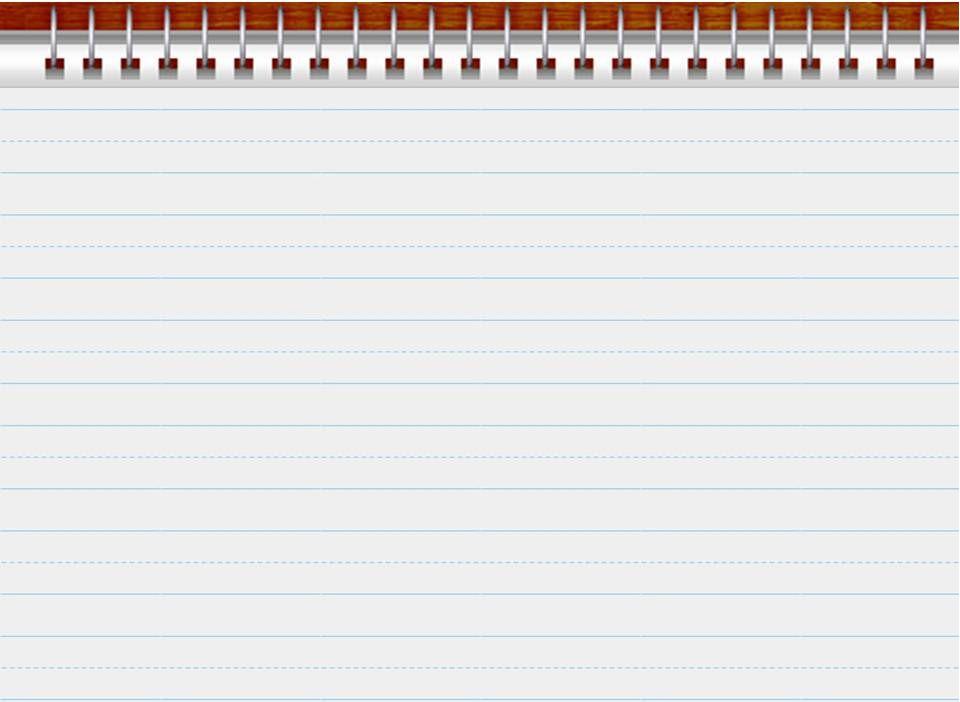 Проведен семинар-практикум для родителей «Гениальность на кончиках пальцев» (развитие мелкой моторики воспитанников через использование сенсорных дидактических пособий)
Проведена НОД для педагогов МБ ДОУ № 11 по коммуникативной деятельности (с акцентом на развитие звуковой культуры и активного словаря воспитанников)
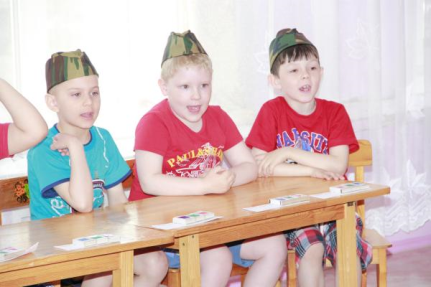 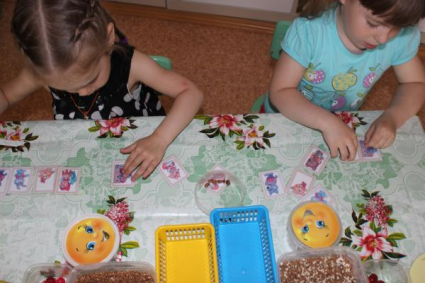 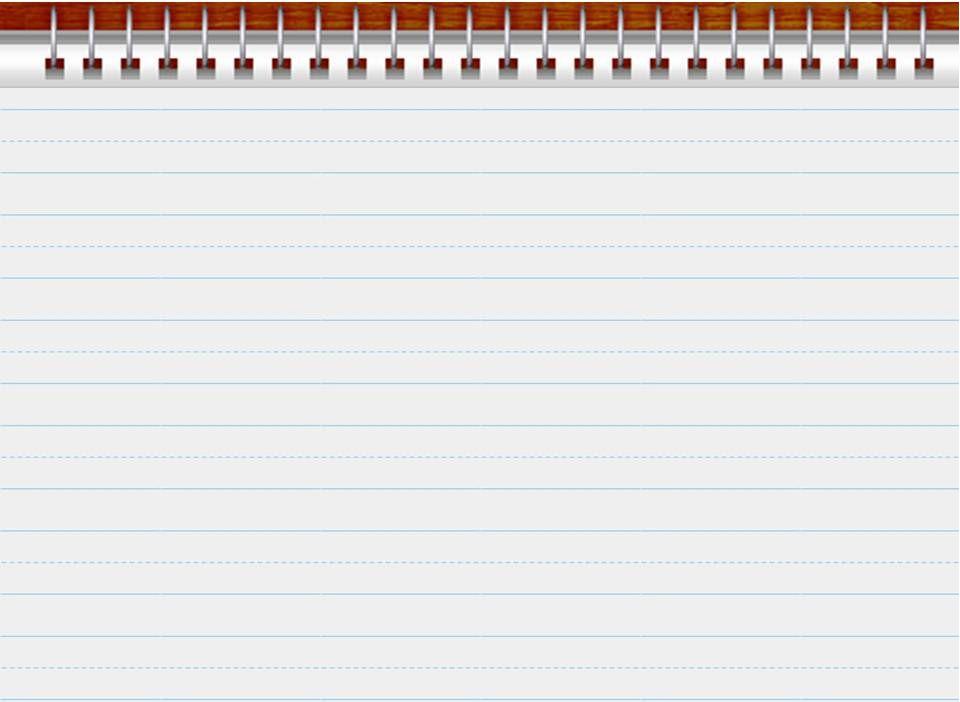 Социализация,  развитие  общения,  нравственное  воспитание
Ребенок в семье и сообществе
ОО 
«Социально-коммуникативное развитие»
Самообслуживание, самостоятельность, трудовое воспитание
Формирование основ безопасности.
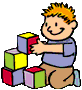 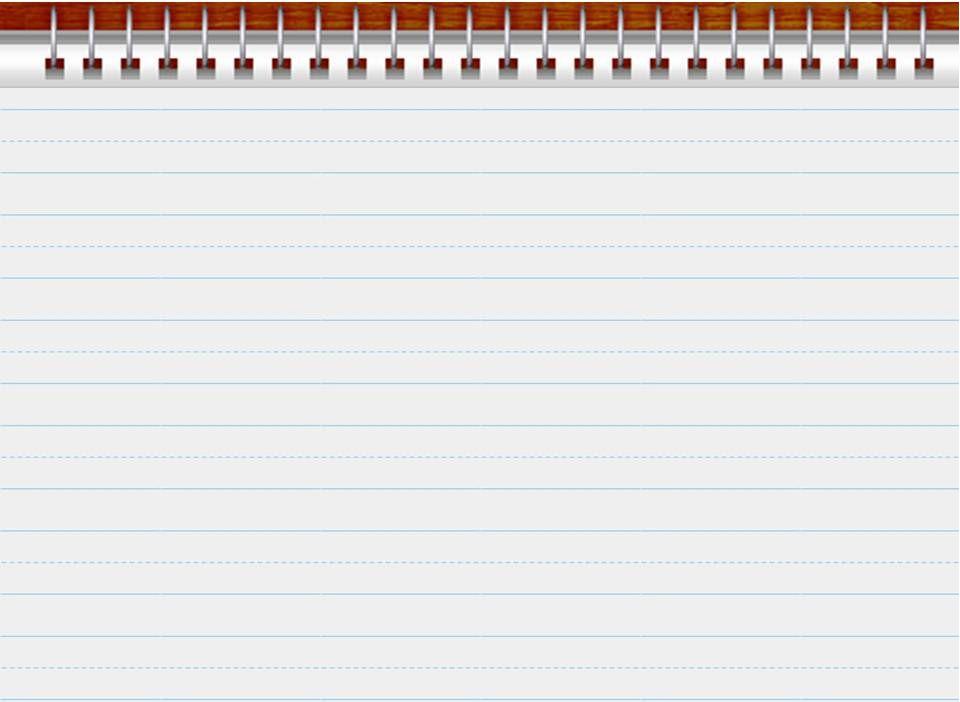 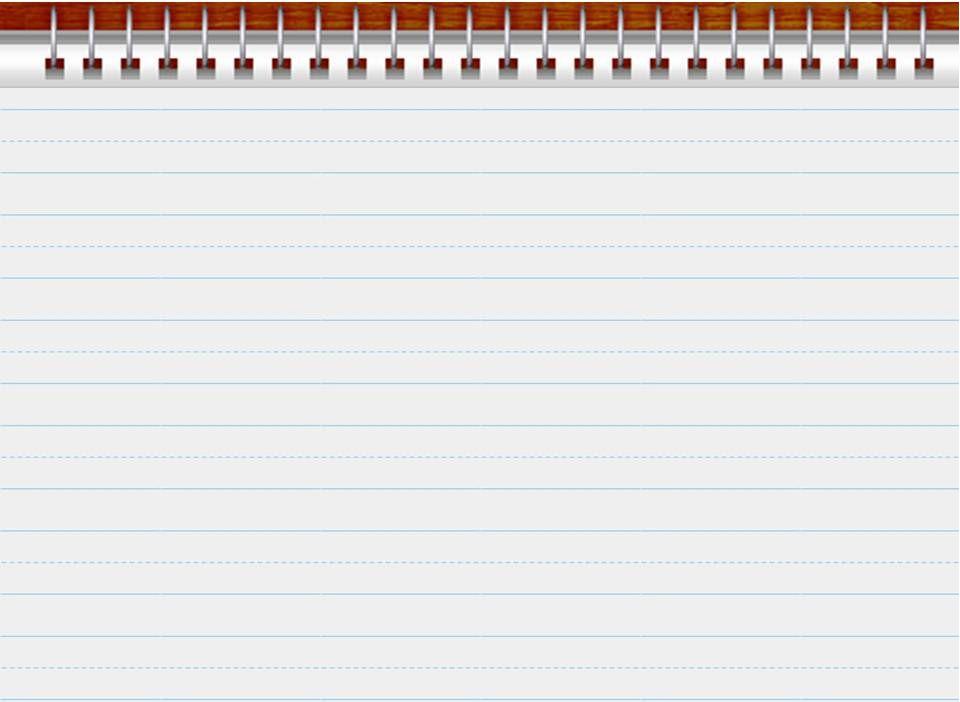 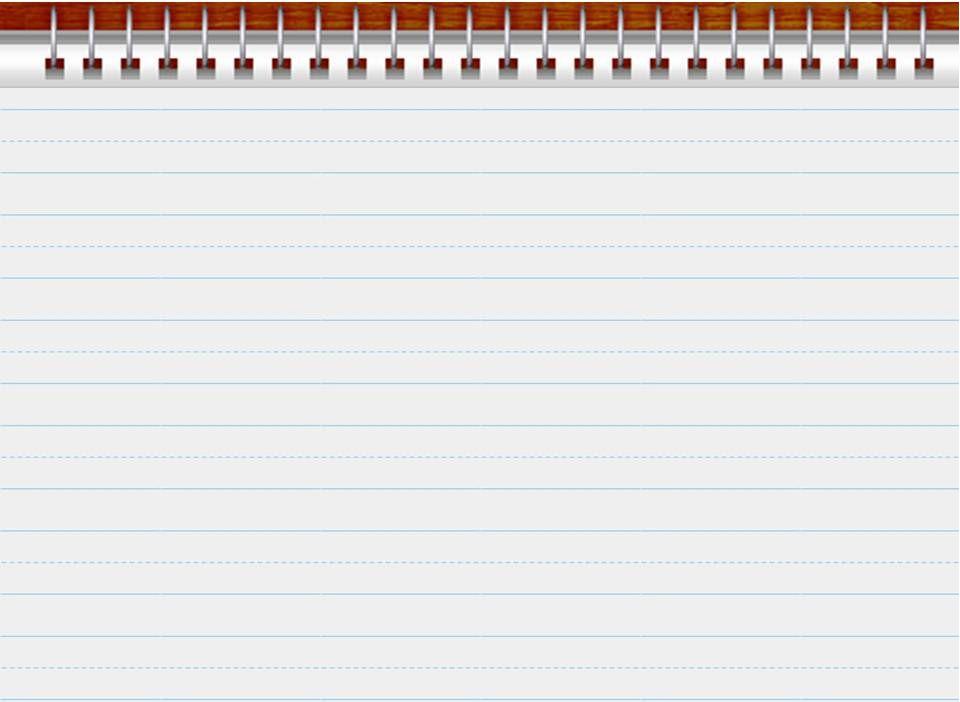 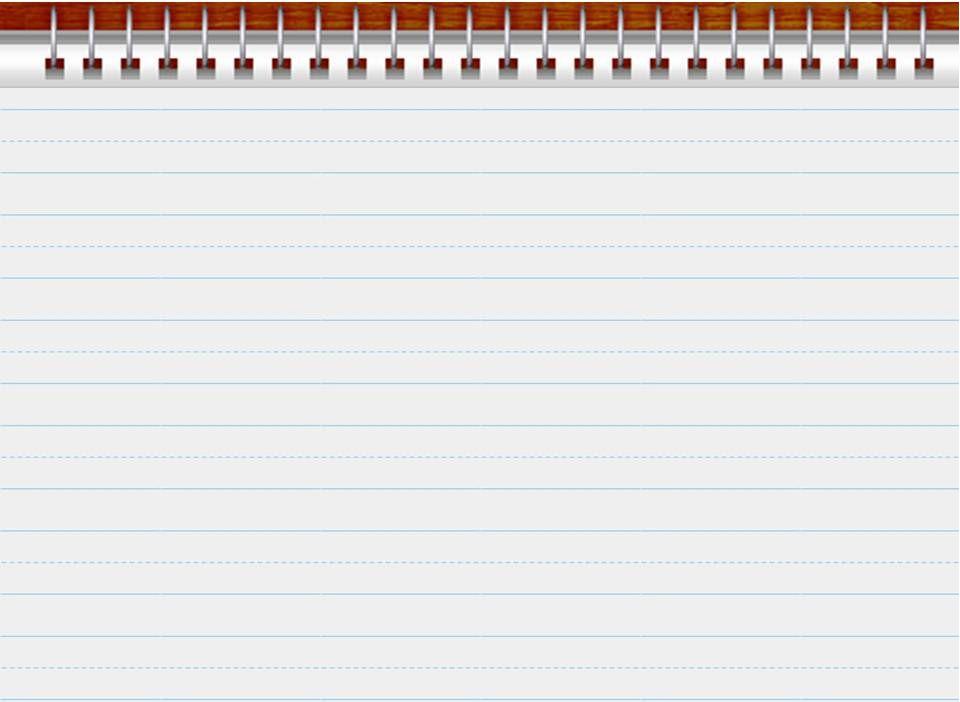 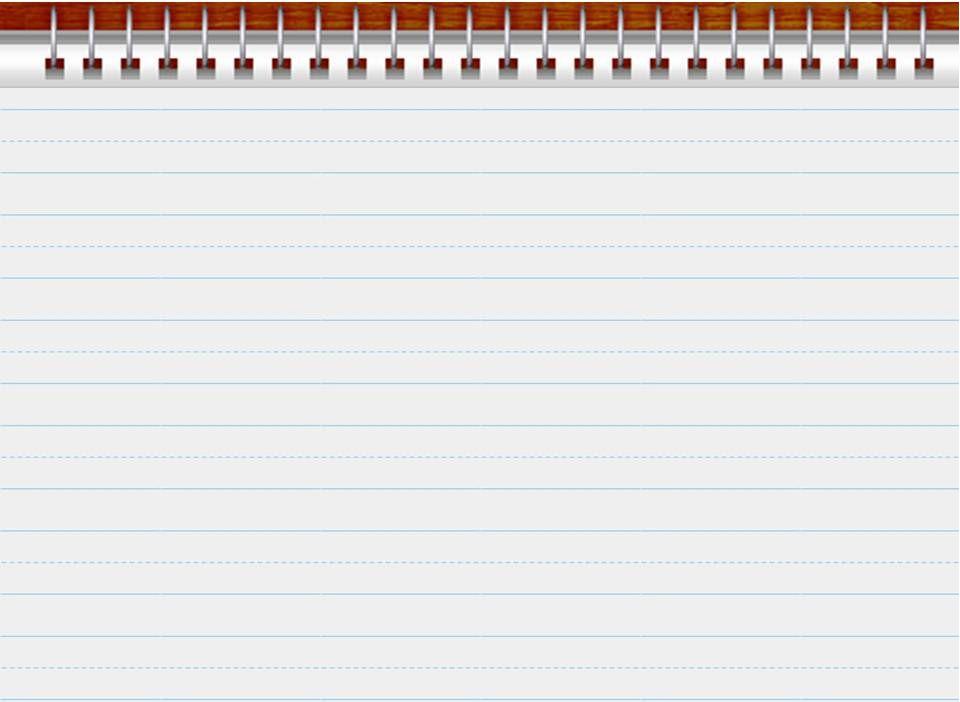 В свете ФГОС  ДО личность ребенка находится 
на первом плане, и  все дошкольное детство должно быть посвящено игре.
Игра – это не только удовольствие и радость для ребёнка, но и закрепление навыков, которыми он недавно овладел. Дети в игре чувствуют себя самостоятельными, по  своему желанию общаются со сверстниками,  реализуют и углубляют свои знания и умения. Играя, дети познают окружающий мир, изучают цвета, форму, свойства материала и пространство, знакомятся с растениями, животными, адаптируются к многообразию человеческих отношений. Таким образом, игровая технология играет основную роль в  развитии ребёнка и является фундаментом  всего дошкольного образования.
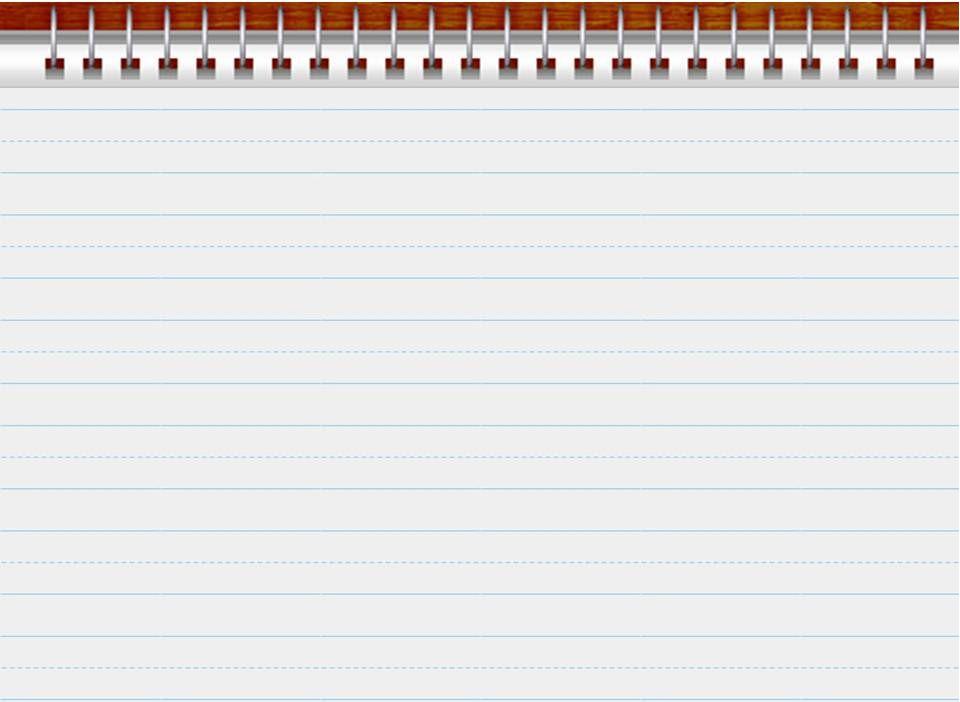 Формировать потребность воспитанников в игровой деятельности через организацию и системное использование развивающей предметно-пространственной среды.
3.
Практический семинар «Методы и приемы педагогического сопровождения игровой деятельности детей дошкольного возраста»
Консультация «Современные  инновационные технологии в системе дошкольного образования:  организация проектной деятельности в условиях ДО»
Презентация работы по организации сюжетно-ролевых игр
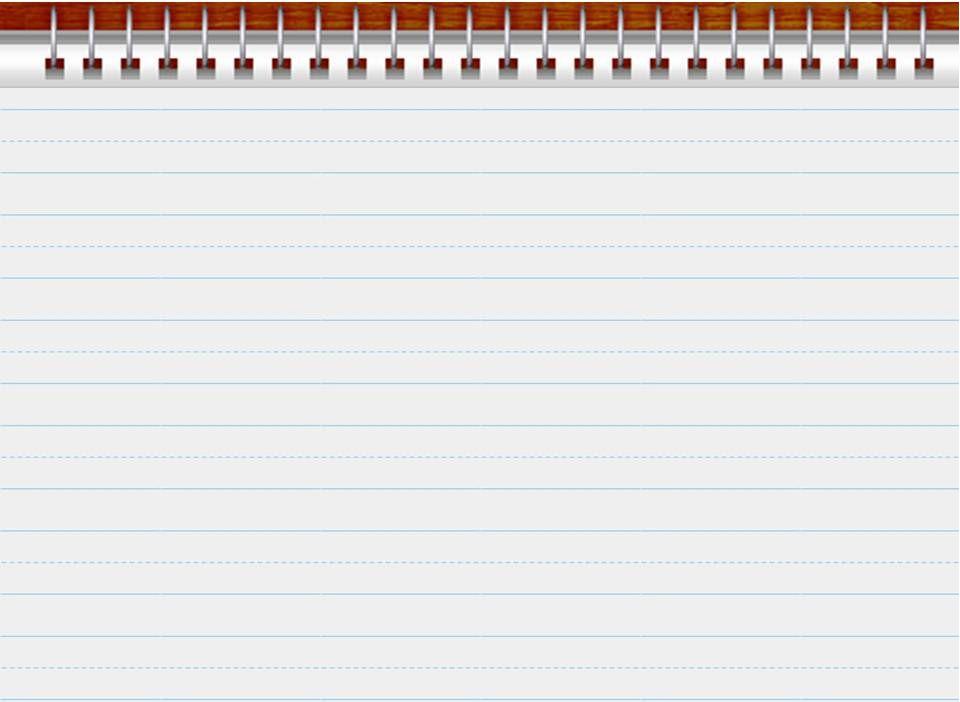 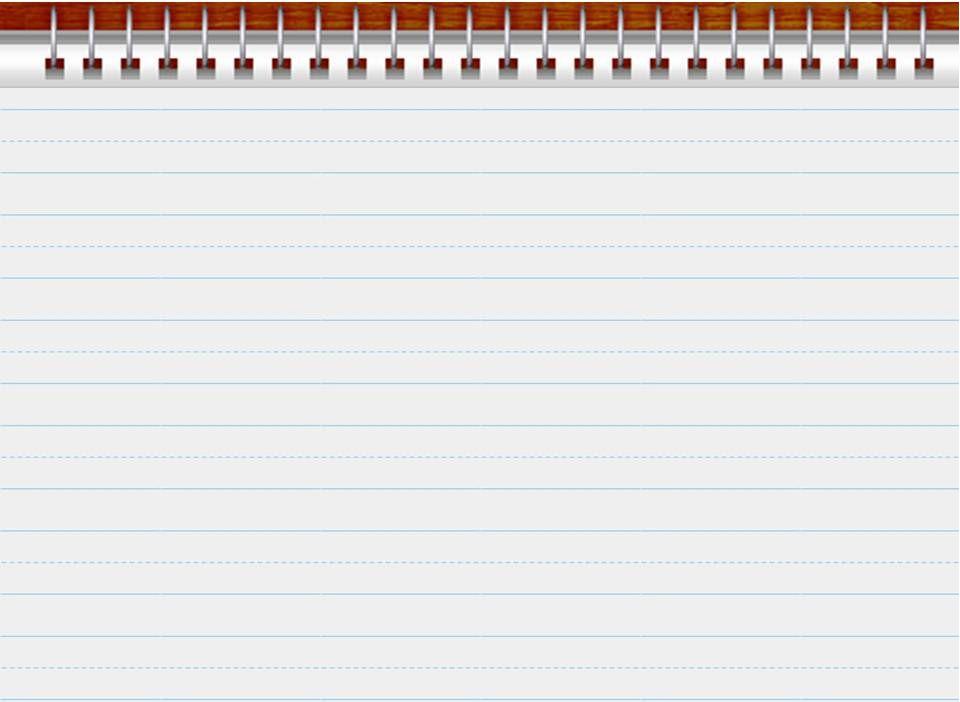 Результаты выполнения годового плана
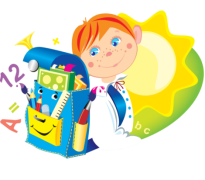 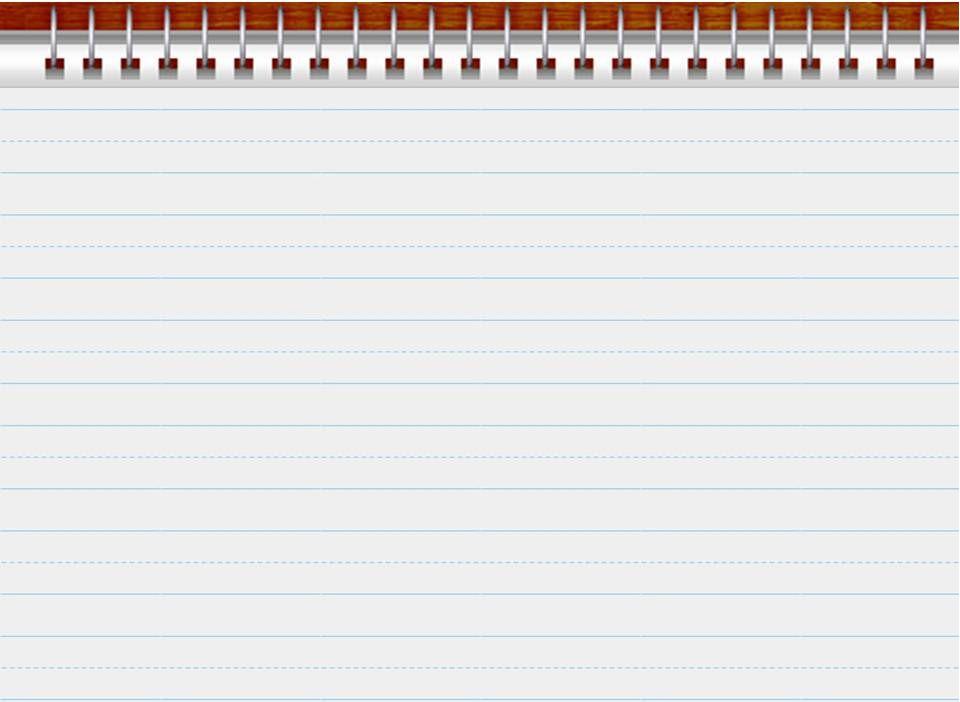 Речевое развитие
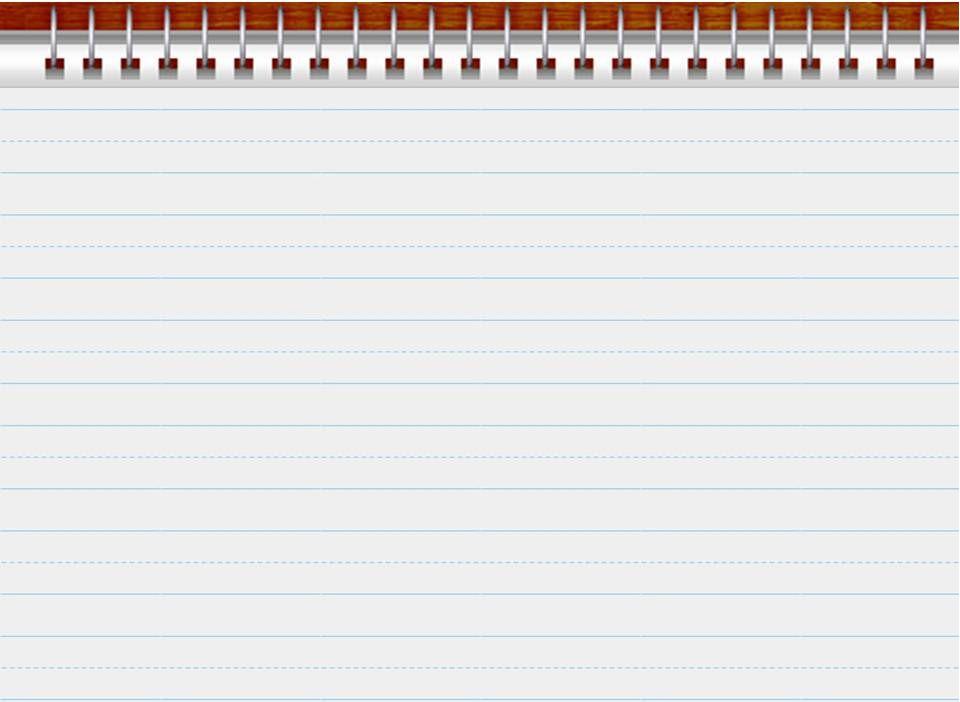 Познавательное развитие
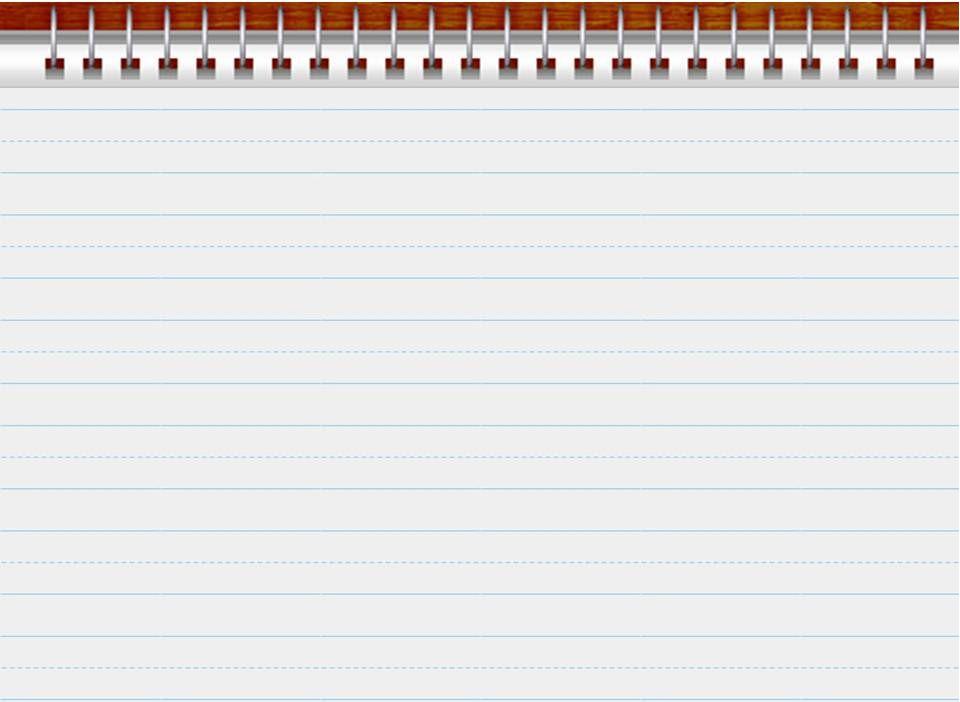 Социально-коммуникативное развитие
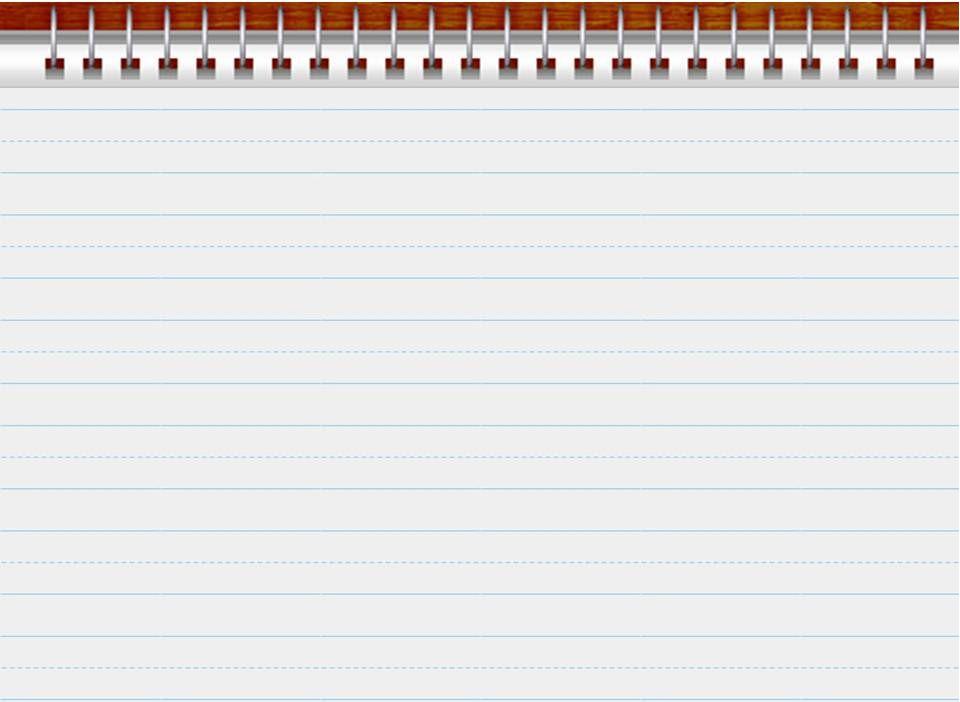 Художественно-эстетическое развитие
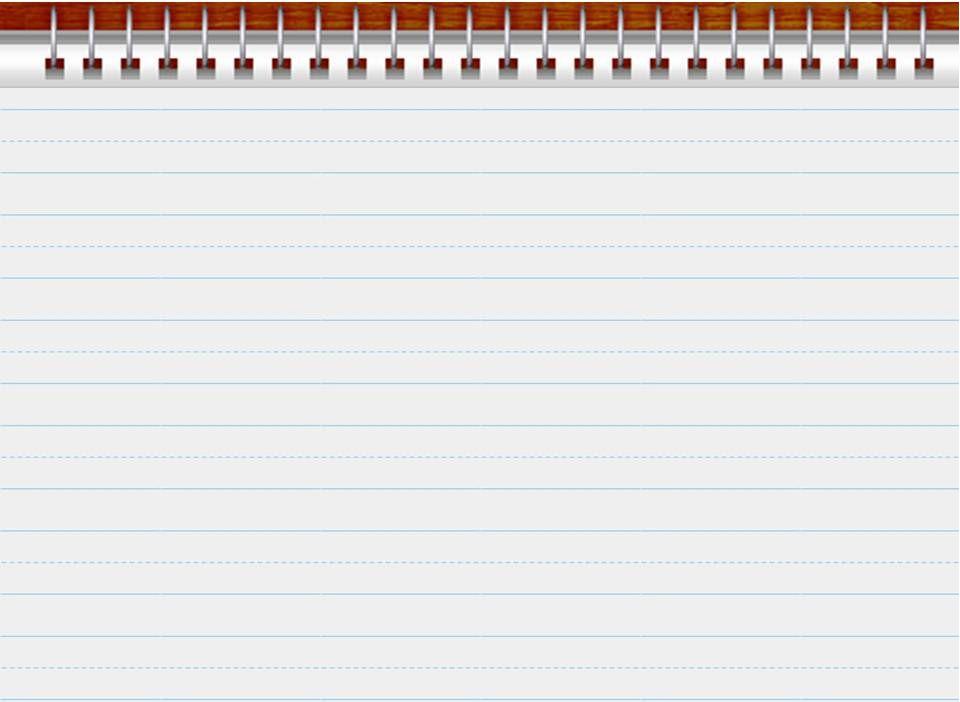 Художественно-эстетическое развитие
(музыкальное развитие)
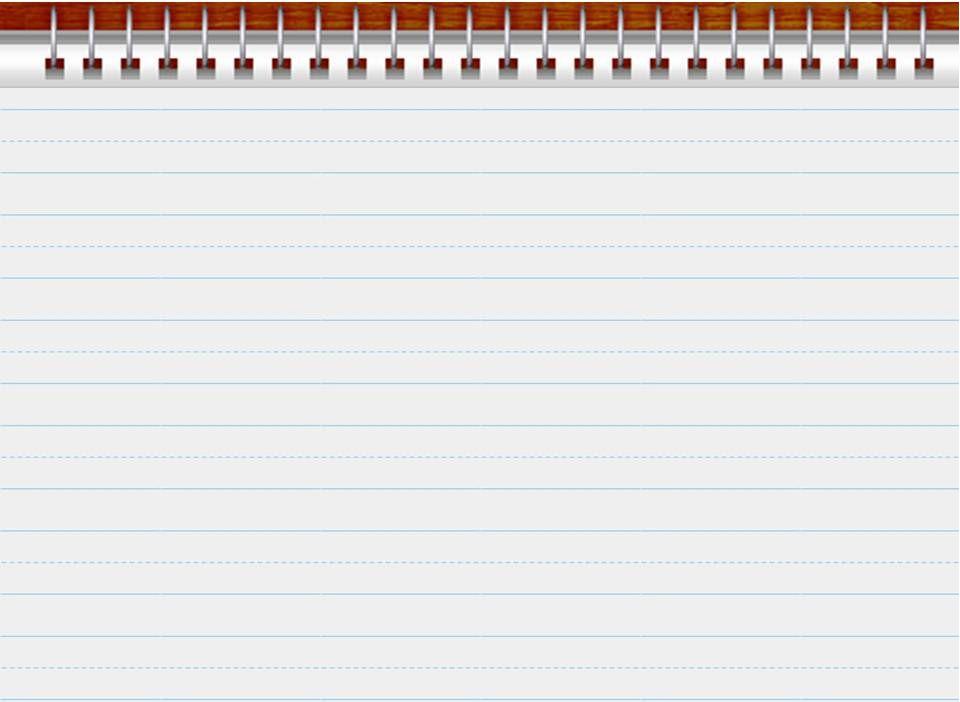 Физическое развитие
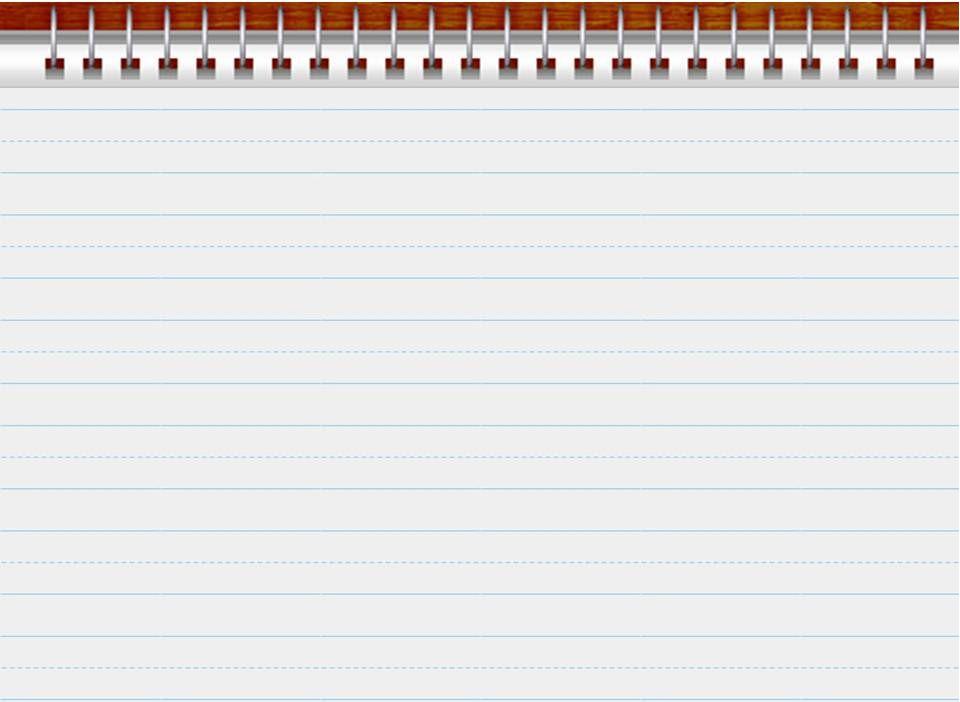 Анализ мониторинга образовательного процесса позволил выстроить следующий рейтинговый порядок усвоения образовательных областей программы:

физическое развитие
социально – коммуникативное развитие
художественно – эстетическое развитие
речевое развитие
познавательное развитие
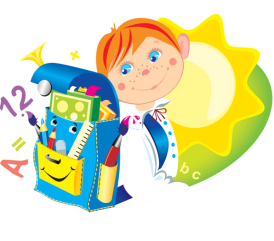 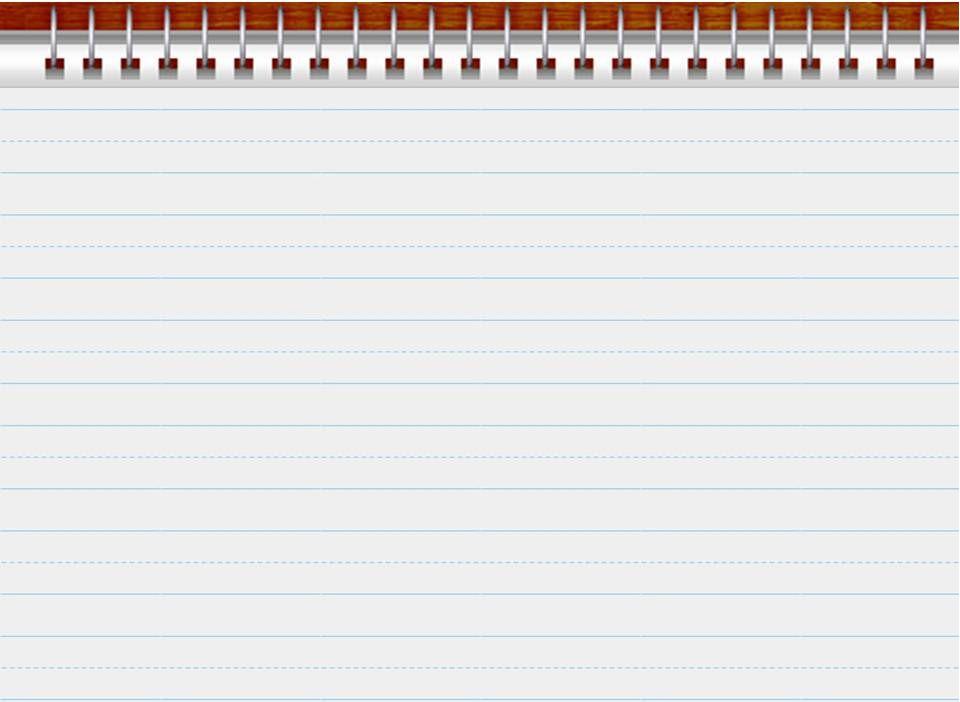 Средний  показатель освоения детьми основной образовательной программы
(в сравнении с 2014-2015 учебным годом)
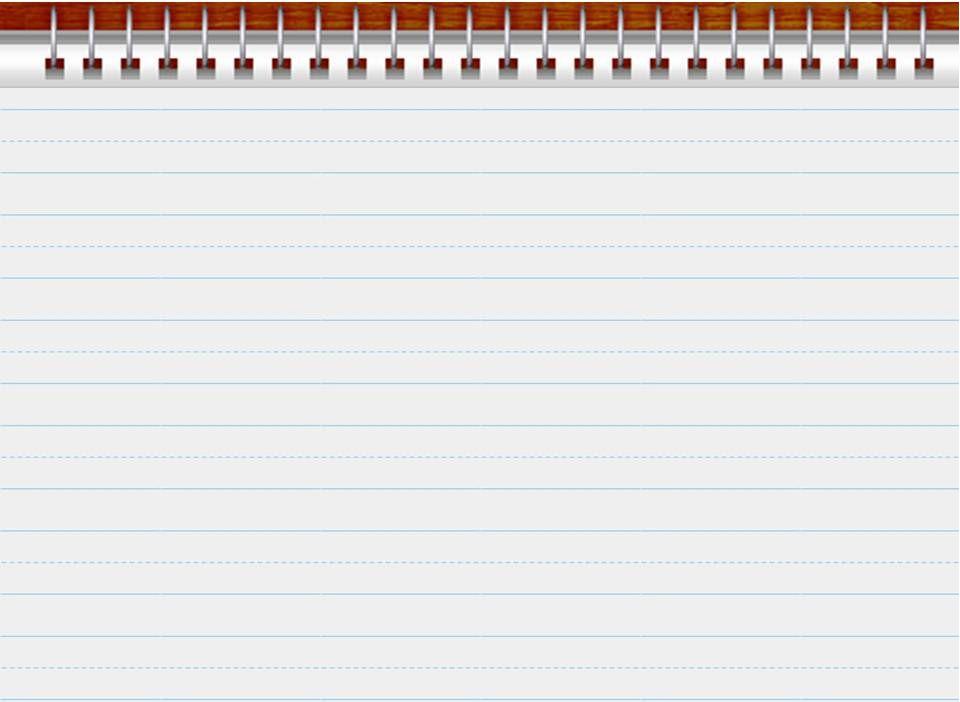 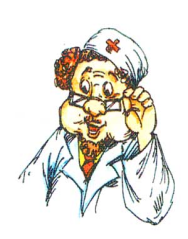 Заболеваемость по группам

(сентябрь-апрель)
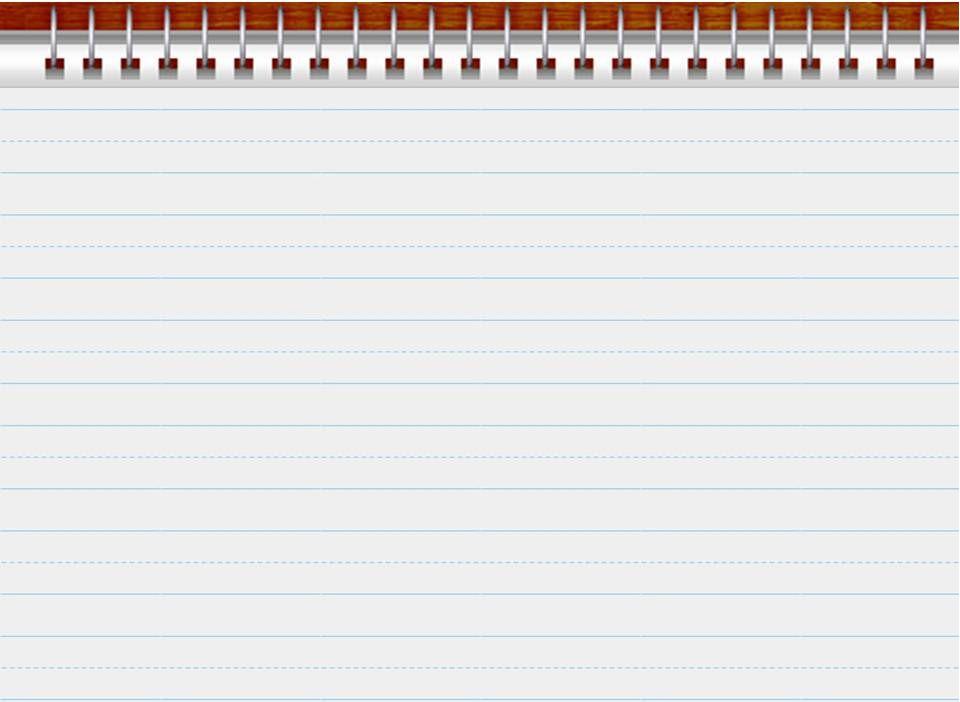 «3.2.7. Для коррекционной работы с детьми с ограниченными возможностями здоровья . . . должны создаваться условия в соответствии с перечнем и планом реализации индивидуально ориентированных коррекционных мероприятий, обеспечивающих удовлетворение особых образовательных потребностей детей с ограниченными возможностями здоровья.»
Зачислено: 21 ребенок (15 воспитанников подготовительной к школе группы; 5 – дети старшей группы)
Результаты коррекционной работы с детьми логопункта
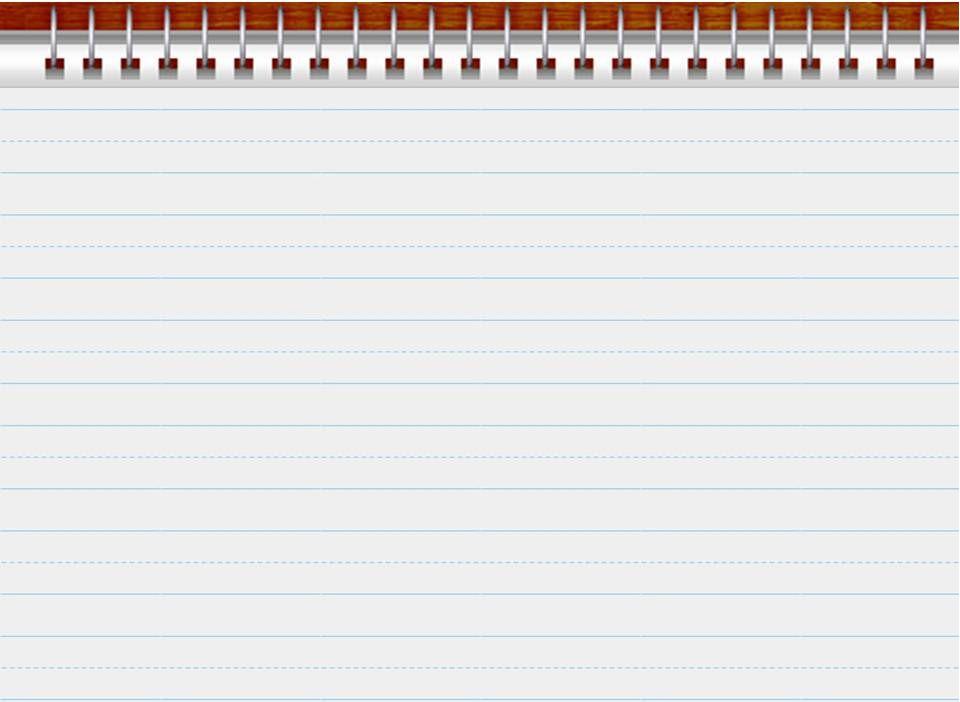 Перспективы работы на 2016-2017 учебный год
Продолжить работу по всем образовательным областям в соответствии с ФГОС ДО.
Создать образовательную среду для социализации и индивидуализации воспитанников:
центр уединения;
театральный центр;
развитие игровой деятельности (прежде всего сюжетно-ролевых игр);
активные формы взаимодействия с родителями воспитанников и др.).
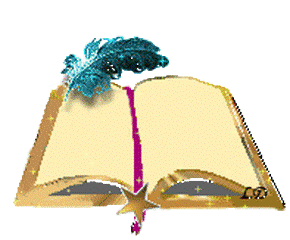 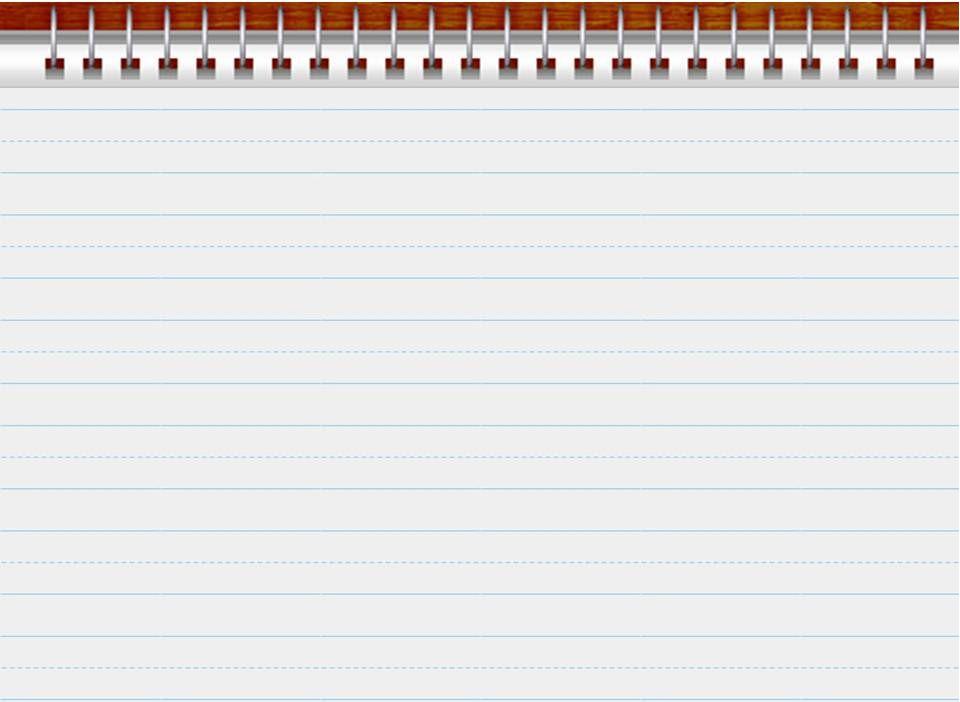 Утверждение плана на летний оздоровительный период
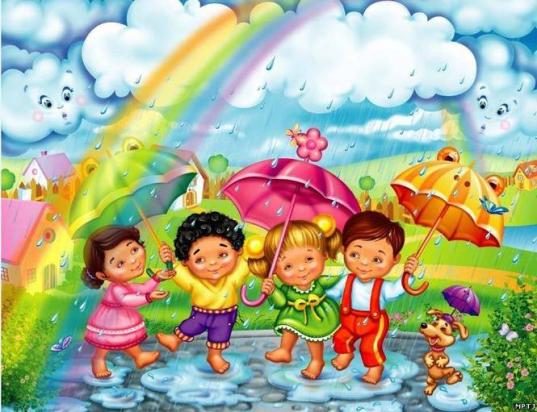 2016 год
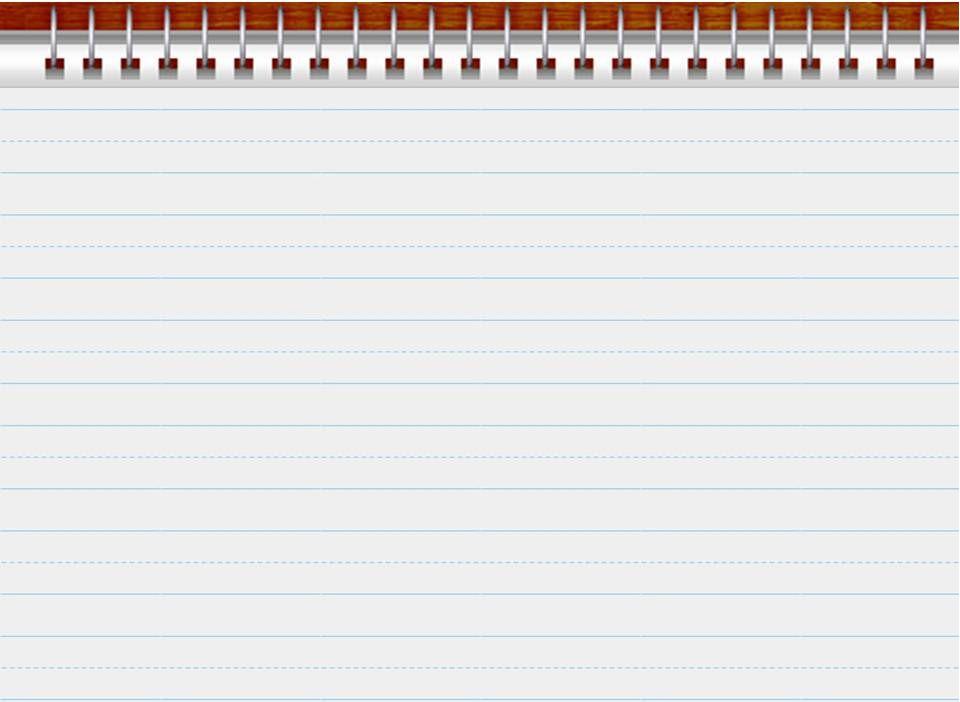 Цель: 
Объединить усилия взрослых (сотрудников МБ ДОУ № 11 и родителей воспитанников) на создание условий, способствующих оздоровлению детского организма в летний период; эмоциональному, личностному, познавательному развитию.
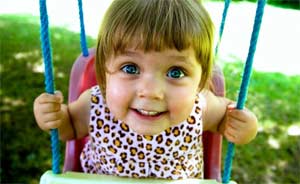 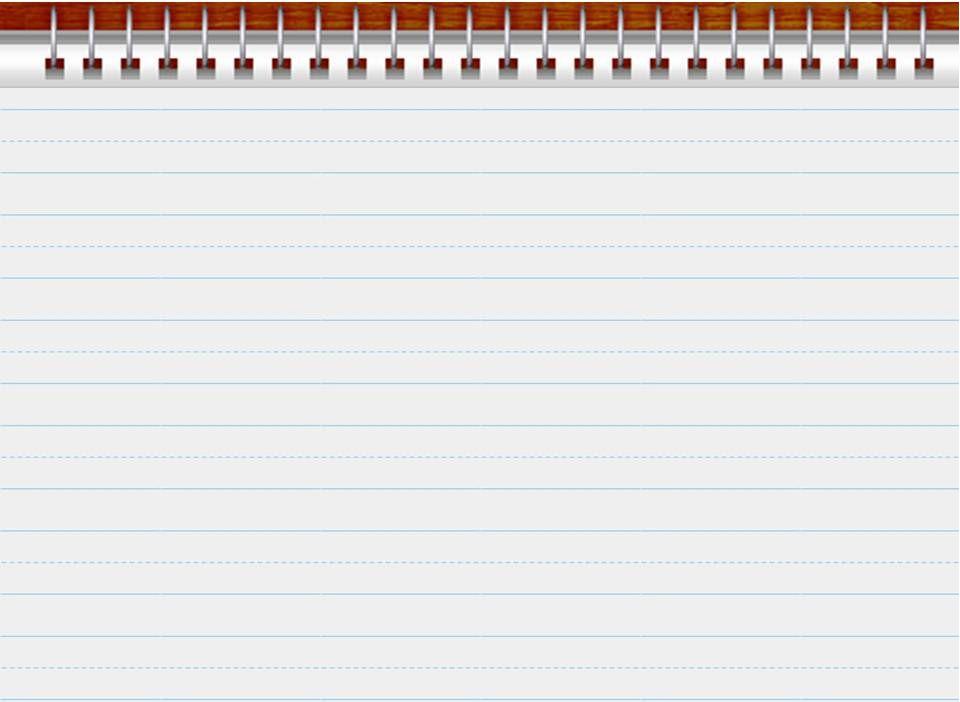 Задачи:
Оздоровление детей за счет широкого использования воздуха, солнца, воды. Обогащение питания фруктами, соками и овощами. 
Повышение двигательной активности за счет создания оптимального двигательного режима. 
Формирование у детей двигательной активности, привычки к здоровому образу жизни. Предупреждение детского травматизма через закрепление знаний о безопасности жизнедеятельности.
Организация совместной работы педагогов с детьми и их родителями в летний период.
Осуществление работы по подготовке к началу учебного года.
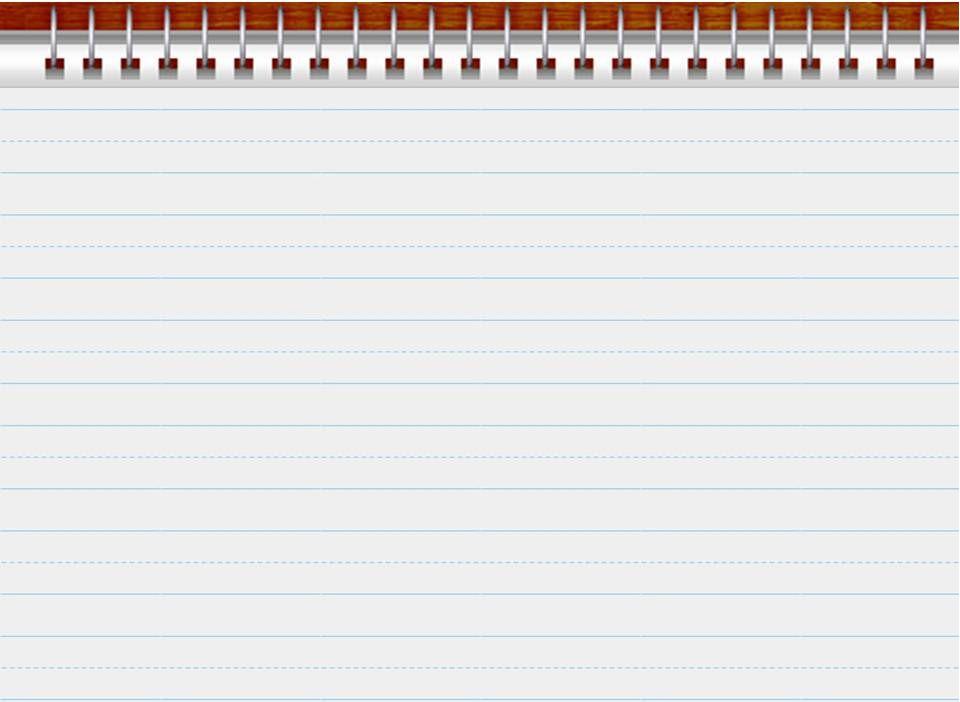 Решение Педагогического совета № 4:
Признать работу педагогов в 2015-2016 учебном году удовлетворительной.
Принять план работы на летний оздоровительный период 2016 года.
Проводить в летний период индивидуальную работу по освоению основной образовательной программы МБ ДОУ  № 11 на основании индивидуальных карт развития.
Признать лучшими по организации центров природы группы: раннего возраста (№ 2), младшую, подготовительную.
Выдвинуть для включения в Областной банк экспертов по аттестации педагогических работников кандидатуры воспитателя Штромбергер С.В. и музыкального руководителя Овечкину Е.М.
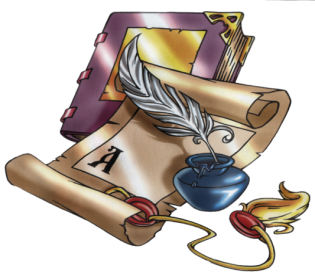 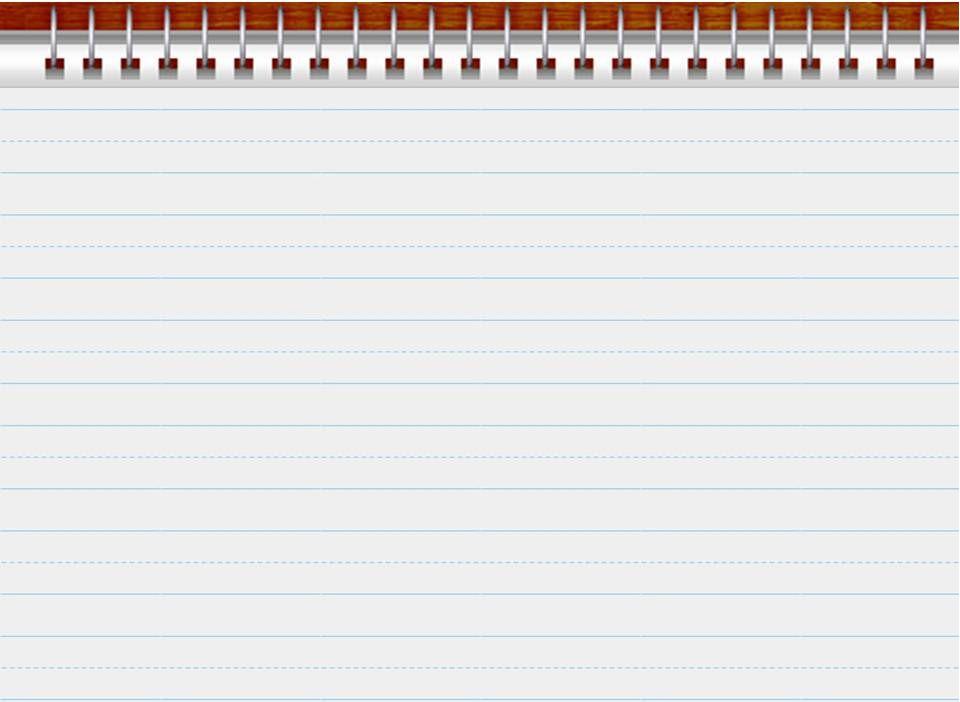 У Д А Ч И!
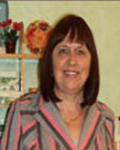 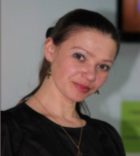 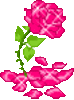 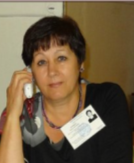 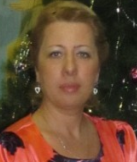 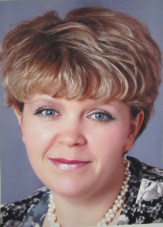 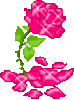 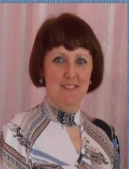 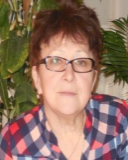 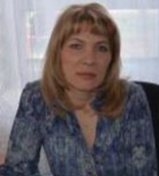 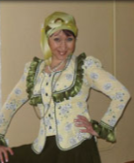 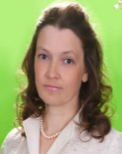 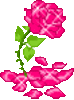 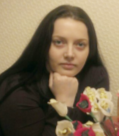 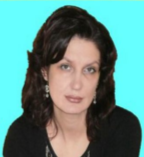 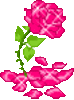 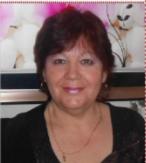 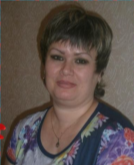 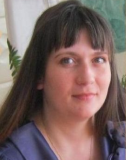 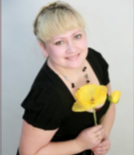 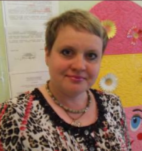 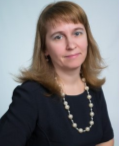 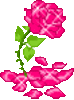 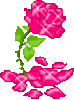 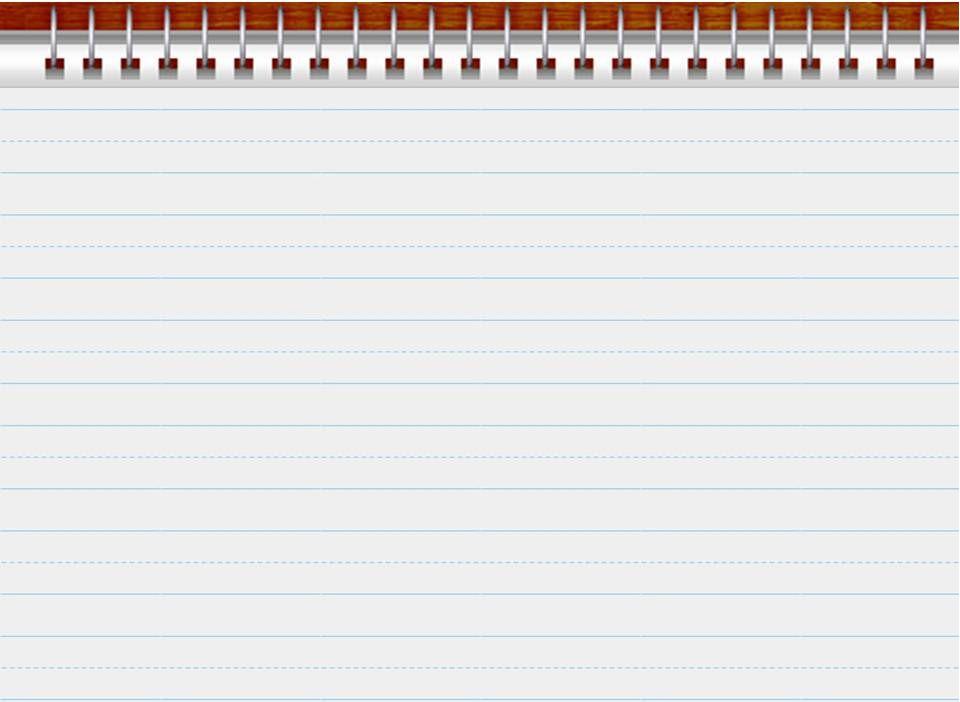 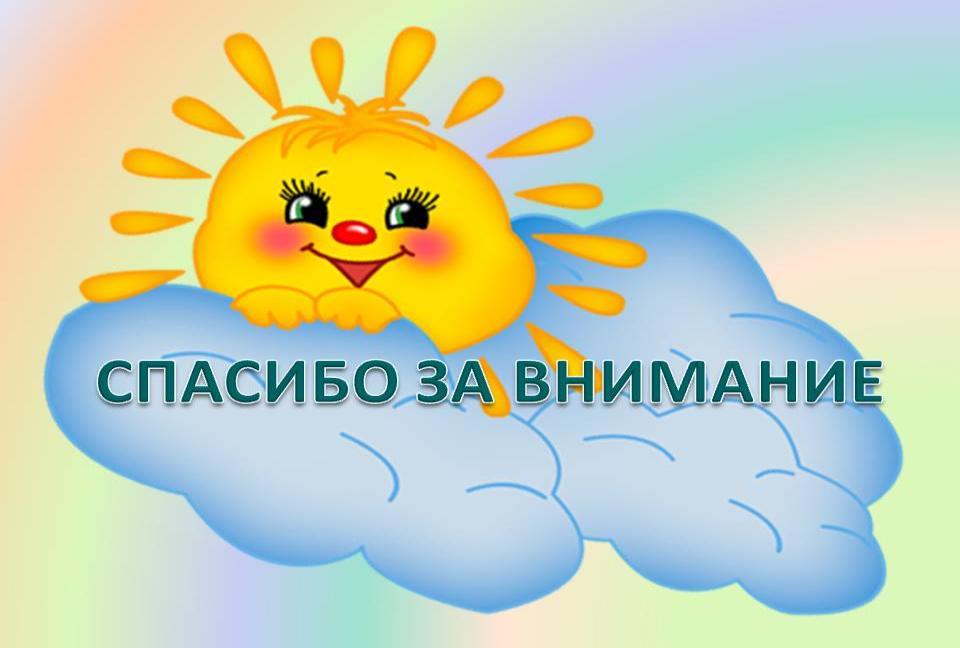